Что такое счастье…?
Выполнила: студентка ВМКР, Алёхина Елена
Счастье-это когда тебя понимают.                 (Наталья Ивановнв,35 лет)
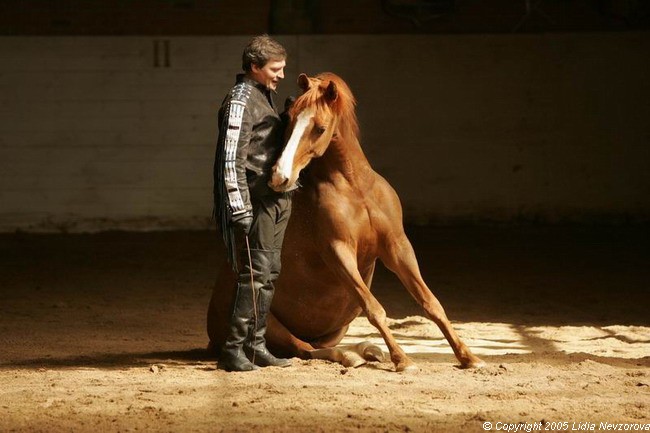 Счастье-это радость, когда сбывается то, о чем ты мечтал (Любовь,18 лет)
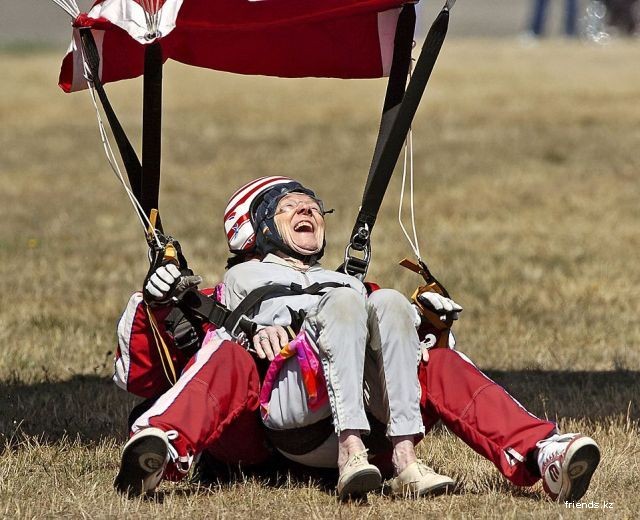 Счастье-это дружная семья                     (Ваня и Настя,19 лет)
Счастье-это чувствовать заботу  любимых мне людей, это когда дома много шоколадок, когда светит солнышко, а еще это когда вдыхаешь запах чистого воздуха в лесу (Таня,18 лет)
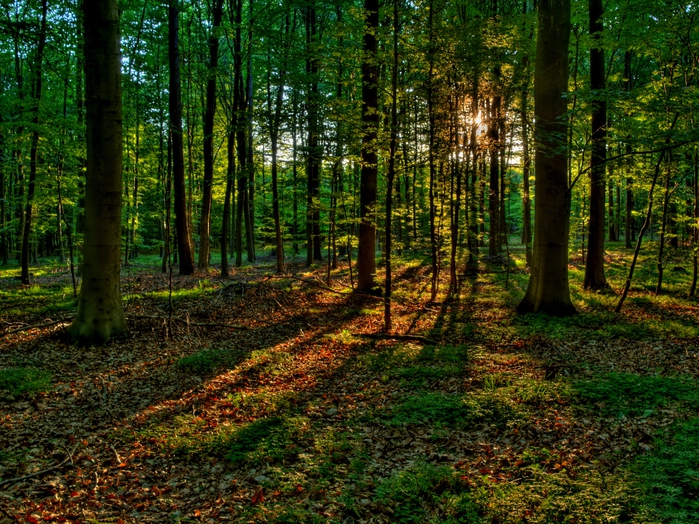 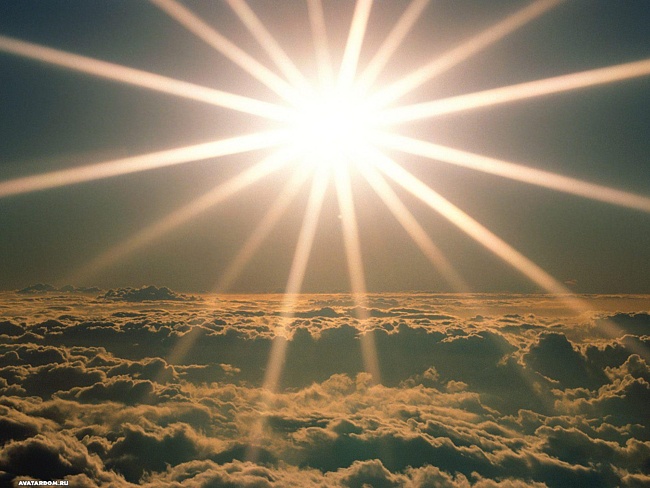 Счастье-это когда я целый день хожу на каблуках, а приходя домой надеваю тапочки (Людмила Николаевна)
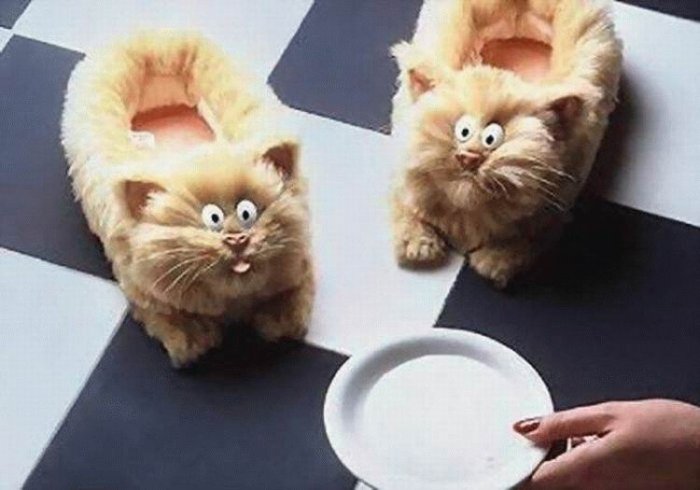 Счастье-это гармония в семье             (Максим,25 лет)
Счастье-это много шариков (Ксюша,3 года)
Счастье-это здоровье моих близких (Ирина,26 лет)
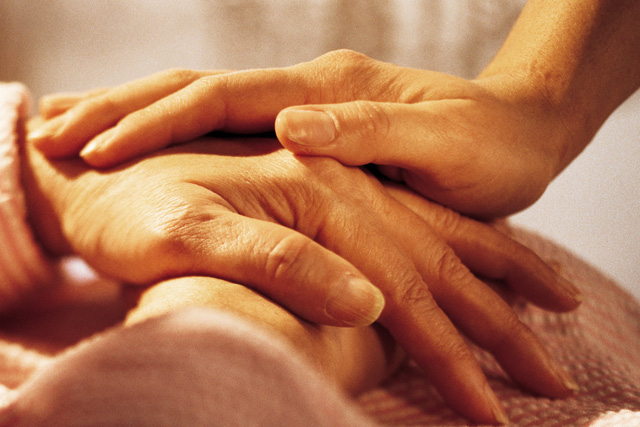 Счастье-это когда тебя любит тот, кого любишь ты (Владимир,20 лет)
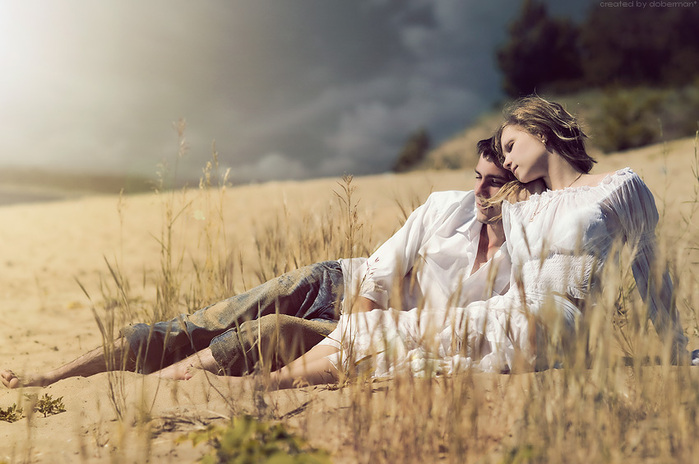 Счастье-это жить и радоваться каждому мгновению (Светлана,35 лет)
Счастье-это состояние человека, которое соответствует наибольшей внутренней удовлетворённости условиями своего бытия, полноте и осмысленности жизни, осуществлению своего человеческого назначения.